New Direction Proposal:An OpenFabrics Fabric Manager Framework Proposal
OFA ??,  Key drivers:
OFA Board Ask
Create an OFM Framework working group to: 
Develop, test, and distribute:
An extensible, open source framework that provides access to high-performance fabric management interfaces and services.
Extensible, open source interfaces aligned with ULP and management application needs for high-performance fabric management services.
ISC 2013
2
Problem Statement
Applications are being scaled to run on increasingly large HPC clusters

Some applications are now running on new compute models e.g. heterogeneous computing (x86 + GPU)

Apps are taking advantage of Many-, multi-core processors

Some apps are designed for message passing, some for shared memory
No Common Fabric Manager Interfaces and Fabric Models
[Speaker Notes: This slide is carefully stated in terms of “application requirements”.  Here are the more familiar descriptions:
HPC systems are being scaled to very large sizes (exaflops)
There are new compute models emerging, such as x86 + GPUs, or x86 + accelerators.
Many/mult-core processor deployments are growing]
The Fabric SW stack
From the Fabric Admin’s View
Orchestration Tools
Composing Tools / 
Resource Managers
Fabric Configuration Requirements
Endpoint 
Configuration 
Requirements
Fabric Management Stack
Route and Topology Management
The Fabric Admin view
Each fabric is different, and the configuration requirements are applied to many different components
The Solution Provider / Fabric Admin  needs M x N tool stacks
Fabric Services
Addressing / Firewalling / Partitioning
IB
RoCE
Ethernet
OPA
Low-level Fabric setup / Authentication & Routes
Compute
Device Setup FW
Storage
Memory
Need a common interface
Fabric HW
4
© OpenFabrics Alliance
[Speaker Notes: The application developer was careful to write the application on top of a standard library, 
But the Solution Provider tools often do not speak ‘fabric configuration’…

So the Solution Provider ends up also serving as the Fabric Admin, and performing setup of a fabric manually via a fabric specific ‘fabric manager’.

Most fabrics share the need of several common Fabric-level configuration and management functions. 
Route and topology management
Fabric partitioning, firewalling, and address assignment
Discovery and enumeration of fabric resources

However, each fabric implements these management functions differently.
The orchestration and composing tool ‘applications’ need a common interface to invoke common fabric management functions.

Fortunately, the OFA knows a thing or two about such things.

… next slide]
So what do we do?
Application and 
Mgmt Application 
layer
Examine the classes of management applications that are important to users of OFM.

Let the applications drive the appropriate interface definition.

This, in turn, drives the necessary management features that the fabric plug in should support.
Application Interface
Provider Layer
Hardware Layer
[Speaker Notes: For example, an MPI application may require the provider layer to support collectives.]
OF
M
 
D
O
M
A
I
N
MPI, PGAS, Verbs, Libfabric, UCX, etc. applications
Manipulate Topology
User
Visualize Fabric
OS,
Identify Components
Tuning Network Performancec
Security Manager
Add/Remove Components
Fabric Admin Interface
Administrator
Manage switch hardware
Identify Problems
Diagnostics and Metrics
ISC 2013
6
Fabric Administration Workspace
Administrator 
Domain
OFM Domain
Tools Domain
Model and Manipulate Topology
Ports and connections
Endpoints
switches
Visualize Fabric
Model
Actual fabric
manipulations
Duties
abstract
manipulations
users
Identify Components
Discovery and Enumeration
Allocation, Binding, and Partitioning
Tuning Network Performance
Composing logical Platforms
Security
Platform, component, infrastructure health
Auditing &
Billing
Add/Remove Components
Manage switch hardware
Diagnostics and Metrics
Notifications &
Events
ISC 2013
7
[Speaker Notes: OFM would try to standardize the events and notifications via standardized events with central message registry

What is unique?]
Fabric Administration Workspace
OFM Domain
Administrator
Domain
Tools Domain
Redfish
Model and Manipulate Topology
Endpoints
Model
switches
Ports and connections
abstract
manipulations
Framework
Duties
Provider
Allocation, Binding, and Partitioning
Composing logical Platforms
Create an isolated  fabric group (logical collection of resources with access permissions)
Validate permissions via Redfish zone
Maintaining Inventory
Create Connection 
(C1, C2, attr)
Create Platform
Filter possible paths by connection restrictions
Selecting Appropriate Resources: Components, Fabric, QoS
Create specific connections between specific elements (shared memory)
Create connections in Redfish model
Binding and connecting Resources
Update HW to match Redfish model
Hardware
ISC 2013
8
Fabric Administration Workspace
OFM Domain
Administrator
Domain
Tools Domain
Redfish
Endpoints
Model
switches
Ports and connections
abstract
manipulations
Framework
Duties
Provider
Create Platform
Validate permissions via Redfish zone
Filter possible paths by connection restrictions
Create connections in Redfish model
Create Connection 
(C1, C2, attr)
Create Zone 
(endpoints, attributes, address pools, managers, ???)
Configure resources
Update HW to match Redfish model
Hardware
ISC 2013
9
Fabric Interfaces Examples
Framework defines multiple interfaces
Fabric Interfaces (examples only)
Provider
Info
Atomics
Address Resolution
RDMA
Collective Operations
Active Messaging
CM Services
Tag Matching
Fabric Provider Implementation
Atomics
Address Resolution
RDMA
CM Services
Collective Operations
Vendors provide optimized implementations
www.openfabrics.org
10
The Fabric SW stack
From OFA View
APP
Orchestration
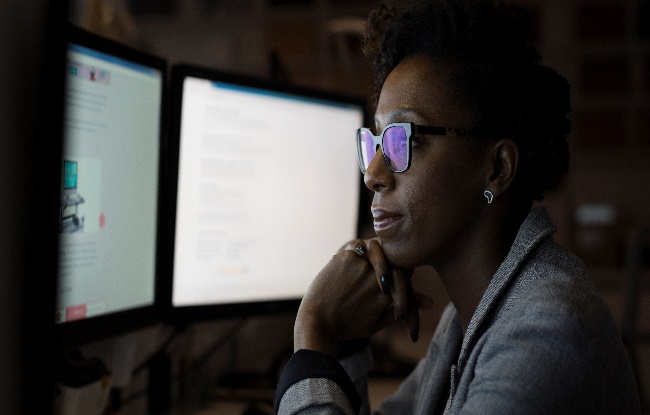 The Open Fabrics Alliance View
What OFA did for Application Developers
Created a common library and API to present fabric data plane services to applications and middleware 
Developer needs drove library and API requirements
Fabric specific providers convert the standard calls into fabric specific traffic

What OFA can do for Solution Providers
Create a common Fabric Management framework and interface to present fabric control plane services to orchestration and composition applications
Solution Provider needs drive the framework requirements
Fabric specific providers convert the framework calls into fabric specific management traffic
Middleware
Composing & Resource Management
libfabric
Fabric Management
Provider
Provider
Fabric 
Data Plane 
Services
Fabric 
Control Plane 
Services
11
© OpenFabrics Alliance
[Speaker Notes: Let’s look at the fabric SW stacks from the OFA viewpoint.

On the left:
The OFA provided Application Developers a fabric agnostic MPI / RMA programming interface. 
Libfabric provides a common library and API to present fabric data plane services to applications and middleware
Libfabric was defined based on the needs of the developers
Fabric-specific Providers convert the standard interface calls into fabric specific traffic

On the right:
The Solution Provider also needs their ‘tool stack’ to have a similar level of fabric independence.
OFA can provide a common Fabric Management framework and interface to present fabric control plane services to orchestration and composition applications
The framework capabilities will be defined by Solution Provider needs
Fabric specific ‘fabric manager providers’ will generate the appropriate fabric specific management traffic

If the Orchestration and Composing application developers have such a fabric agnostic fabric management interface to program ….

… next slide]
The Desired Fabric SW stack
Orchestration Tools
From Solution Provider View
Composing Tools / 
Resource Managers
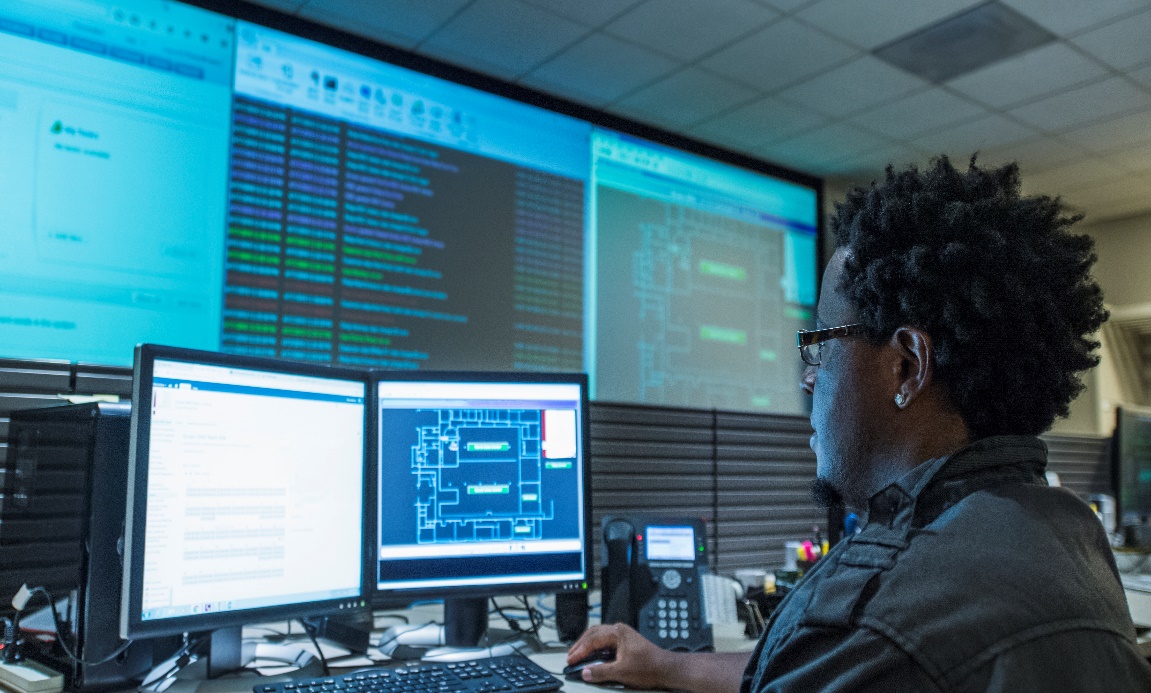 Fabric Management 
Standarized Framework
Provider
Route and Topology Management
Addressing / Firewalling / Partitioning
Solution Provider no longer sees low level fabric details
The fabrics are presented to orchestration and composing applications via a standardized framework / interface 
Fabric Specific Providers translate the common function calls into fabric specific traffic to do configuration and management at runtime
Fabric 
Control Plane 
Services
Low-level Fabric setup / Authentication & Routes
What are the requirements of this framework?
Device Setup FW
12
Fabric HW
[Speaker Notes: Then the Solution Provider no longer has to deal with routine fabric configuration changes.
The developers of the orchestration and compositing applications can affect fabric configuration changes via the fabric specific providers.

So what does this standardized fabric manager framework look like?
What are its requirements?

… next slide]
Proposal
Evolve the verbs framework into a more generic open fabrics framework
Merge kernel interfaces under one umbrella
Design extension support into the fabric framework
Export low-level fabric services
Focus on abstracted hardware functionality
www.openfabrics.org
13
Proposed OpenFabrics Framework
Verbs
Fabric Interfaces
Fabric Framework
IB Verbs
OFA Provider
Verbs Provider
Transition from providing verbs API
to providing fabric interfaces
www.openfabrics.org
14
Next Steps
Get moving on developing this Framework!
Recommend starting a WG to focus development efforts

Create an OFS Framework working group to: 
Develop, test, and distribute:
An extensible, open source framework that provides access to high-performance fabric interfaces and services.
Extensible, open source interfaces aligned with ULP and application needs for high-performance fabric services.
ISC 2013
15
Thank You
ISC 2013
OF
M
 
D
O
M
A
I
N
Planning  the GCID Namespace and Topology 
Discovery and Enumeration
Component and Subsystem Integration
Allocating, Binding, and Partitioning of Gen-Z Resources
Resiliency Support
Dynamic Component and Dynamic Fabric Management
Audit Logging, Errors and Events Management
Security
Power Management
Manipulate Topology
User
Visualize Fabric
SessionService
MPI, PGAS, Verbs, Libfabric, UCX, etc. applications
AccountService
EventService
Identify Components
Administrator
OS,
UpdateService
Tuning Network Performancec
Security Manager
TelemetryService
Add/Remove Components
Fabric Admin Interface
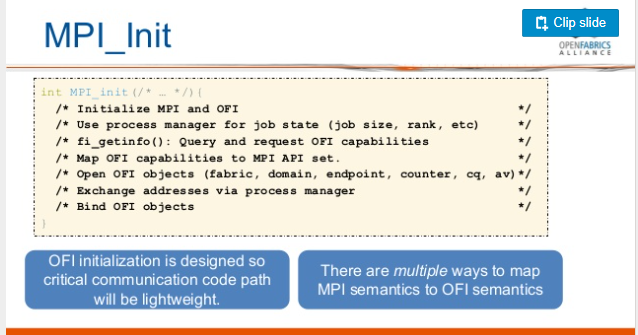 Manager
Manage switch hardware
Identify Problems
Diagnostics and Metrics
ISC 2013
17